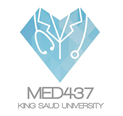 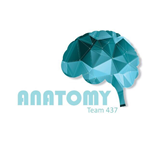 Frontal Lateral Compartments of the leg and dorsum foot
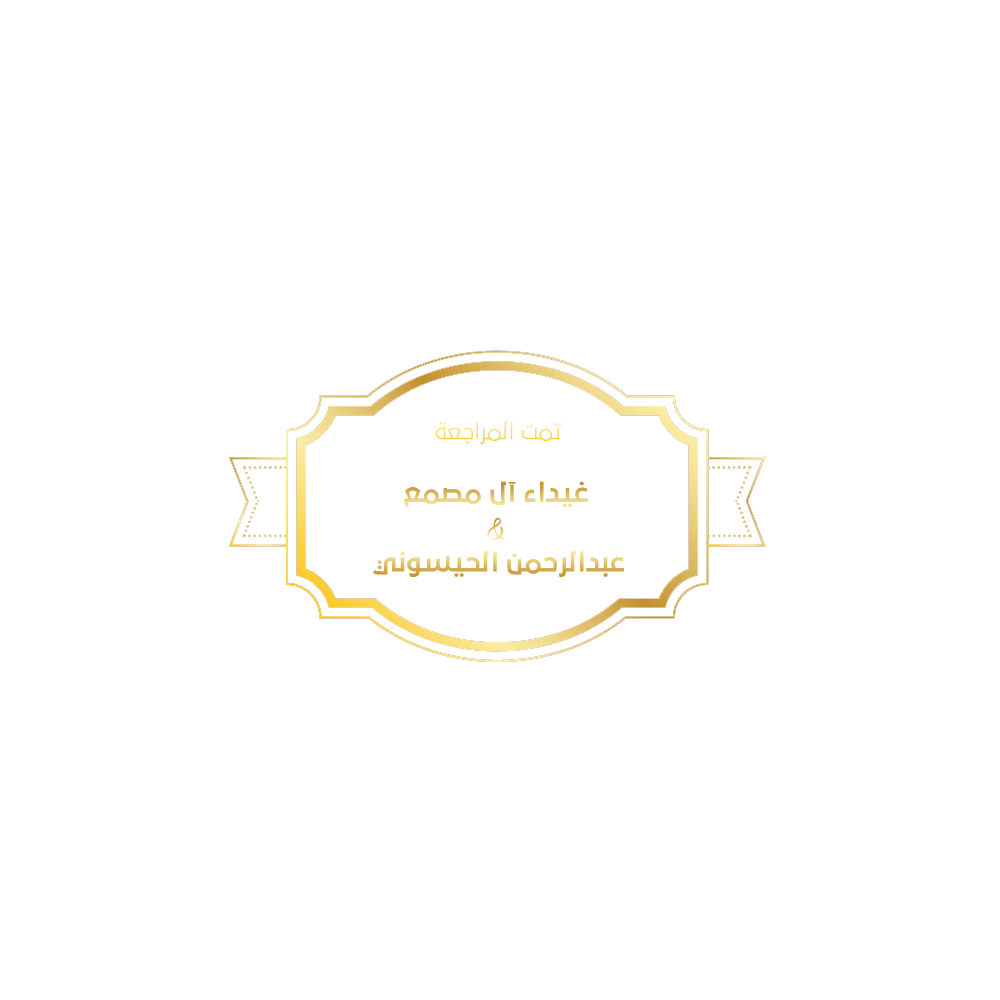 Lecture 20
Please check our Editing File.
هذا العمل لا يغني عن المصدر الأساسي للمذاكرة
{وَمَنْ يَتَوَكَّلْ عَلَى اللَّهِ فَهُوَ حَسْبُهُ}
Objectives:
At the end of the lecture, student should be able to:Identify the deep fascia of legIdentify the fascial compartments of the legDescribe the anatomy of the anterior &  lateral compartmentsList the contents of each compartment (muscles, vessels & nerves)Describe the anatomy and contents of the dorsum of the foot
Text in BLUE was found only in the boys’ slides
Text in PINK was found only in the girls’ slides
Text in RED is considered important 
Text in GREY is considered extra notes
Fascia of the leg
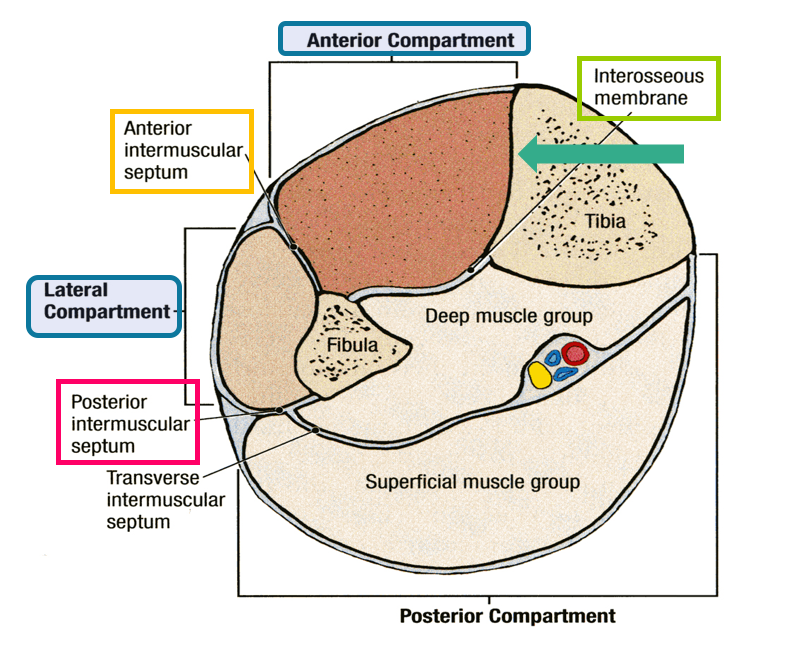 •The deep fascia surrounds the leg and is attached to Anterior & Medial borders of Tibia.
•Two Intermuscular Septa:
Pass from the  deep aspect of this fascia  to be attached to :
Anterior border of fibula (Anterior intermuscular septum)
Posterior border of fibula (Posterior intermuscular septum)
•Interosseous membrane:
A thin & strong membrane, that binds the interosseous borders of  tibia & fibula. It binds the two bones  and provides attachment for muscles.
Fascial Compartments of Leg
Dorsi flexion
The interosseous membrane and the two intermuscular septa divide the leg into
3 Compartments:                                    	
1. Anterior       2. Lateral (peroneal)       3. Posterior

Each one has its own Muscles (with specific action), Blood vessels and Nerves.
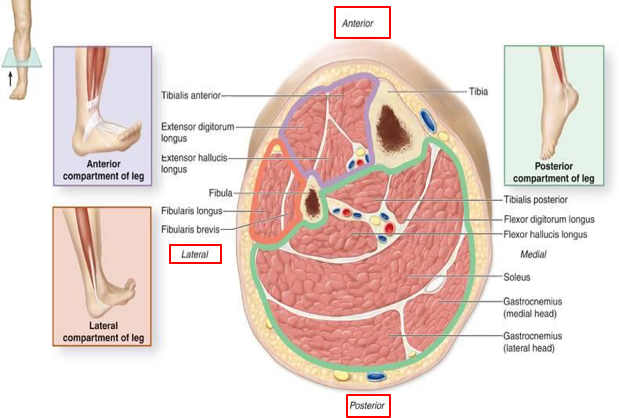 Eversion
Plantar flexion
Anterior Compartment:
Muscles :
Extensor Hallucis Longus, Extensor Digitorum Longus, Peroneus Tertius, Tibialis Anterior
•All muscles take origin from the fibula EXCEPT Tibialis Anterior.
Nerve  supply:
•Deep Peroneal.
Blood Supply:
•Anterior tibial.
Action: Dorsiflexion (extension) of the ankle joint & Extension of the toes & Inversion (tibialis anterior & extensor hallucis longus only).
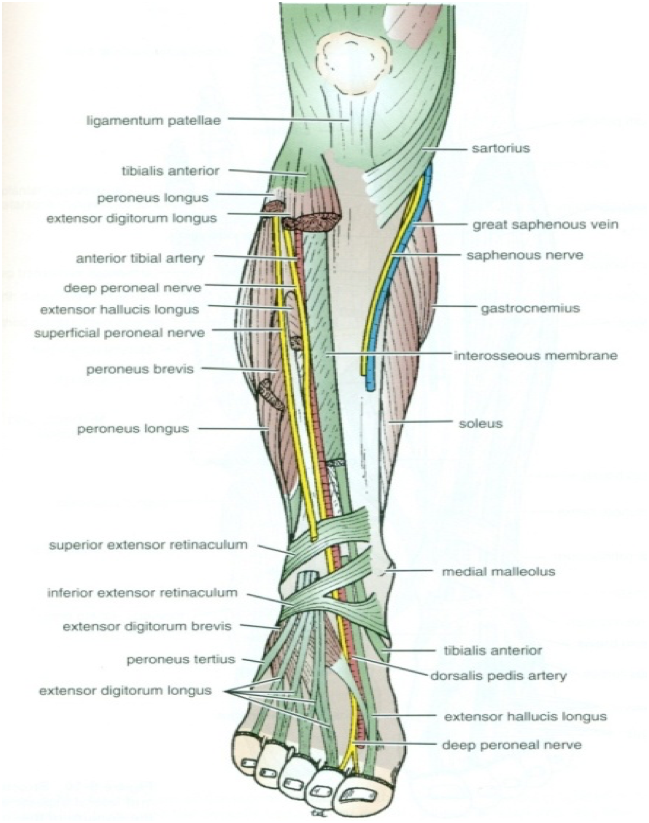 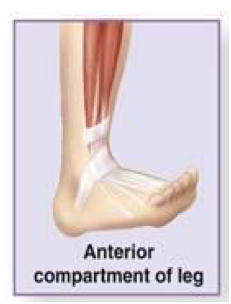 Anterior Compartment:
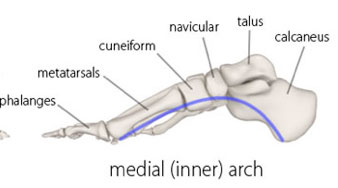 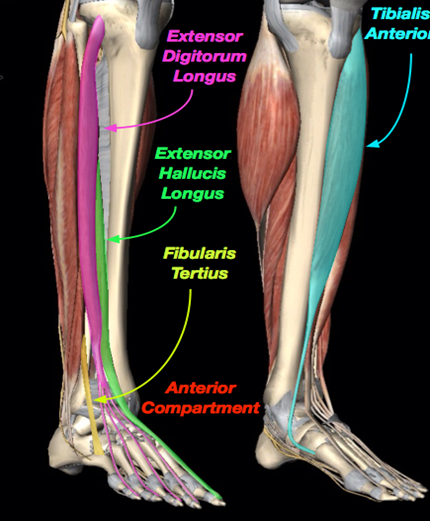 Visuals to help understanding:
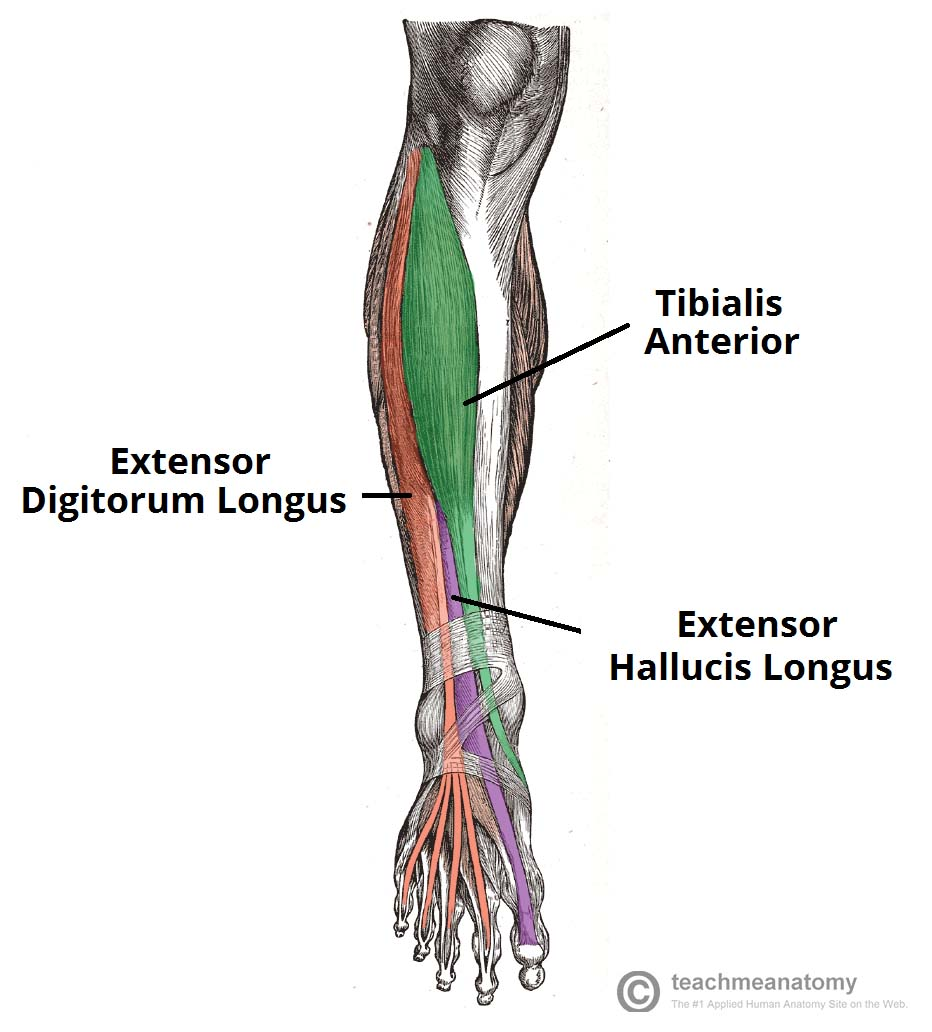 Tibialis anterior attachment to inferior surface of cuneiform and metatarsal
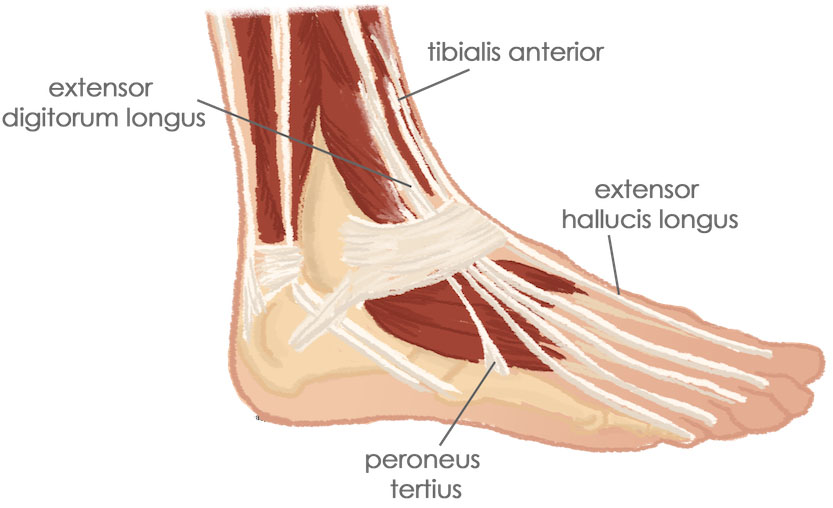 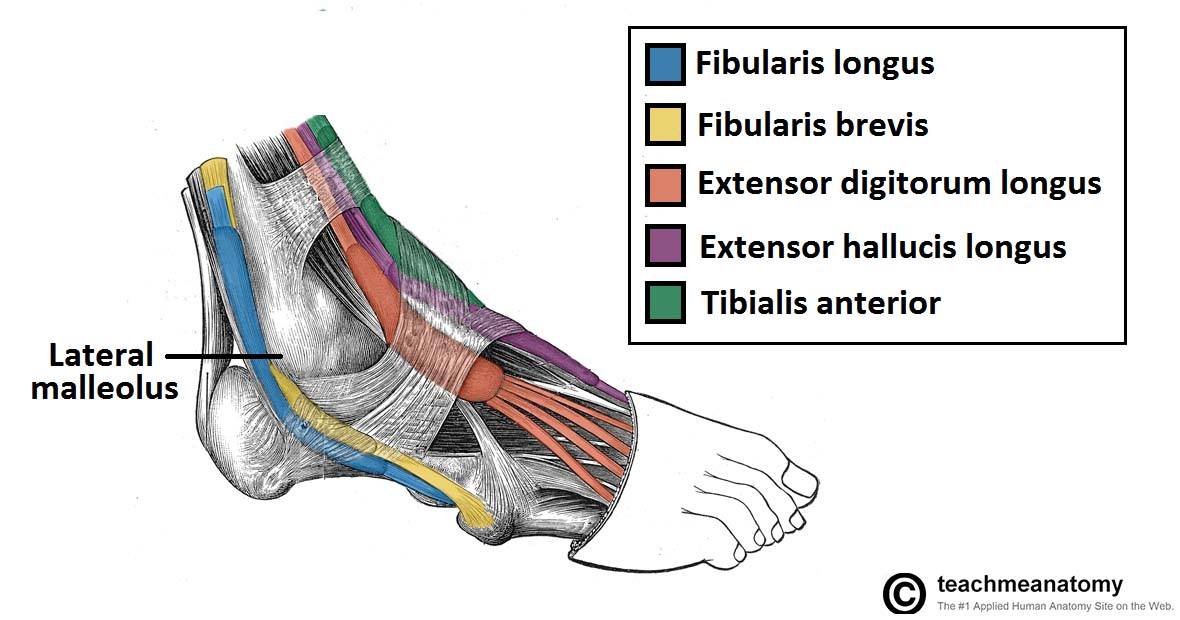 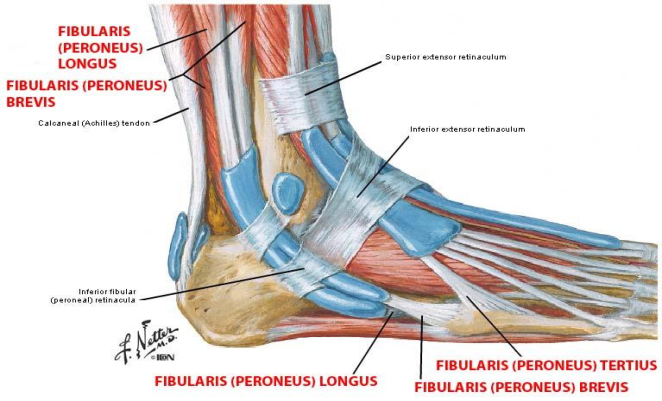 Extensor Retinacula
•A thickening of deep fascia that keeps the
long tendons around the ankle joint in position.
Superior extensor retinaculum:

•Attached to anterior borders of tibia and fibula above ankle.
(above lateral and medial malleolus)
Inferior extensor retinaculum:

•Y-shaped band located inferior to ankle.
(its base is attached to the calcaneum)
Structures passing deep to extensor retinacula
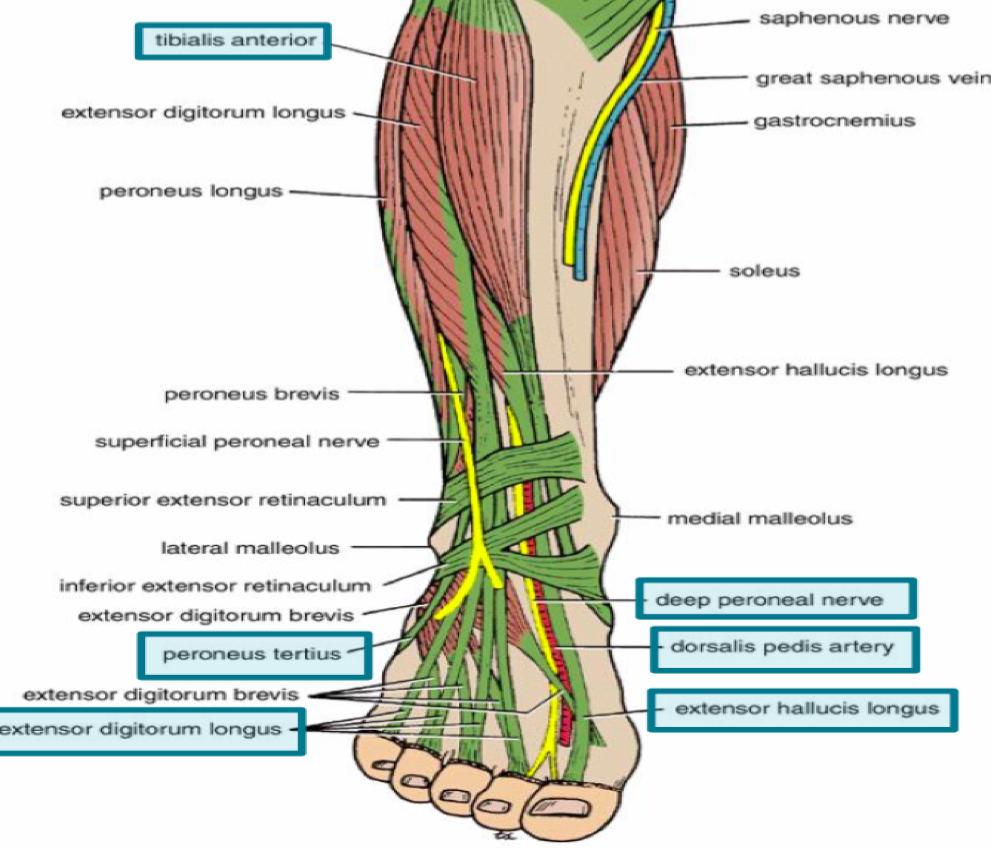 From medial to lateral :
1-Tom: Tibialis Anterior  
2-Has:  Extensor hallucis longus tendon 
3-Very: Anterior tibial vessels
4-Nice: Deep peroneal nerve
5-Dog: Extensor digitorum longus tendon
6-Pigeon:   Peroneus tertius tendon
&
These structures pass both superior & inferior retinacula
Lateral Compartment of the Leg:
*Peroneus brevis only supports lateral longitudinal arch while Peroneus longus supports it + transverse arch
Peroneal Retinacula
One single sheath
Superior peroneal retinaculum
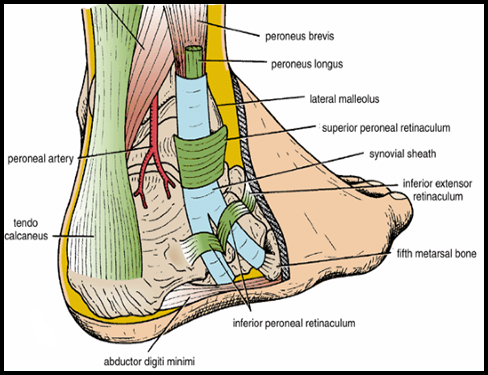 Connects the lateral malleolus to calcaneum & holds the tendons of peroneus longus & brevis
Inferior peroneal retinaculum
Synovial Sheaths of Peroneal Longus & Brevis:
Above the superior peroneal retinaculum tendons of peronei are surrounded by 
a single common tubular synovial sheath.
Below the superior peroneal retinaculum, they have separate sheaths.
Each tendon has its own
Deep Fascia of Dorsum of Foot
It is very thin, but just distal to the ankle joint, it is thickened to form the Inferior extensor retinaculum
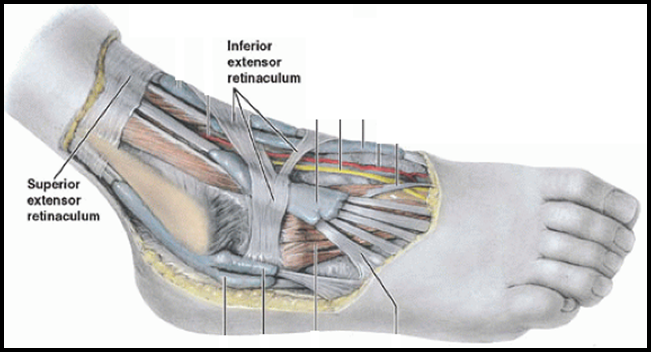 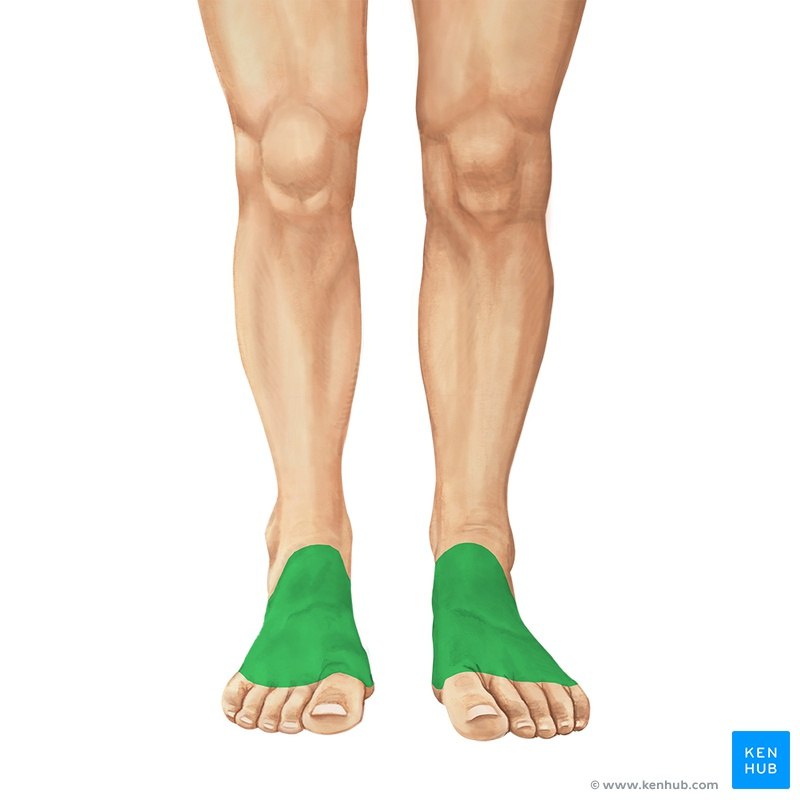 Dorsum of Foot
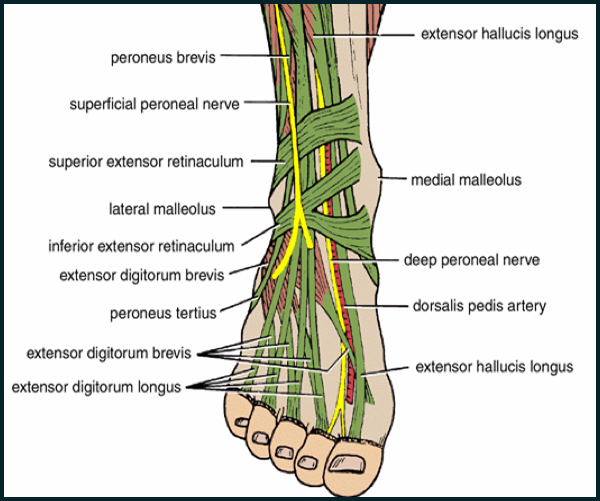 Continuation of anterior tibial artery
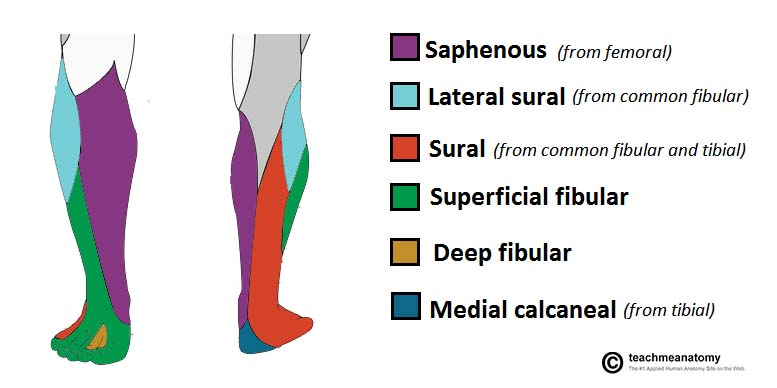 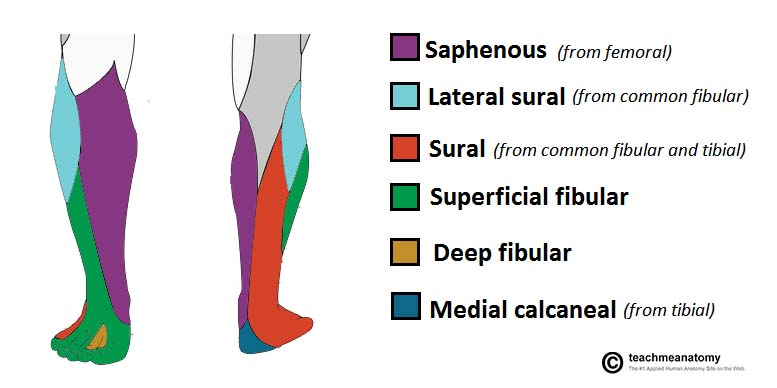 Fibular = peroneal
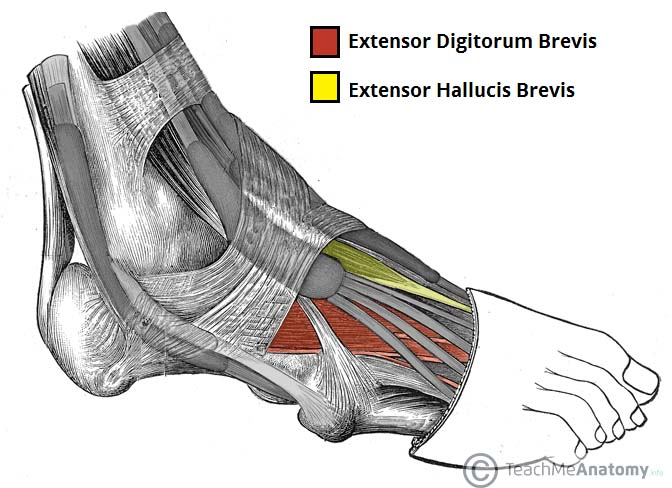 Extensor Digitorum Brevis
insertion
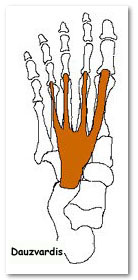 origin
Insertion of Long Extensor Tendons (Extensor Expansion)
The tendons of Extensor digitorum longus  pass to the lateral four toes.
Each tendon to the 2nd , 3rd & 4th toes is joined on its lateral side by a tendon  of Extensor digitorum brevis.
The extensor digitorum tendons form: 
a Fascial Expansion  (Extensor Expansion) on the dorsum of each toe.
The expansion divides into (3) parts:
1-Central  part: inserted into the Base of Middle phalange
2-Two Lateral parts: inserted  into the Base of Distal phalange
The Extensor  Expansion receives insertion of :
Interossei & Lumbrical muscles.(from the sole)
Only longus
[Speaker Notes: To be edited]
Synovial Sheaths of Extensor Tendons on the Dorsum of Foot
They surround tendons of anterior compartment muscles
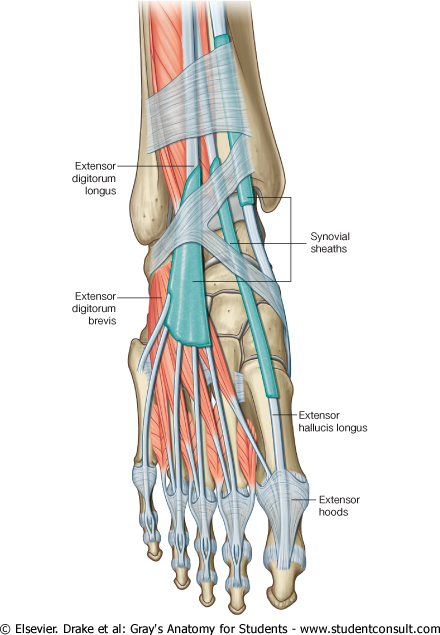 1-Tibialis anterior

2-Extensor hallucis longus
(Both have their own synovial sheath)

3-Extensor digitorum longus & peroneus tertius : have a common sheath, it extends to  the level of Base of 5th Metatarsal bone.(and the insertion of peroneus tertius)
[Speaker Notes: Look next slide , choose what you like most.]
Synovial Sheaths of Extensor Tendons on the Dorsum of Foot
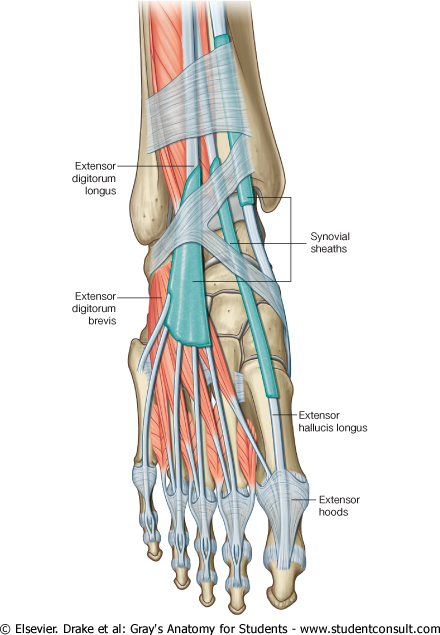 1-Tibialis anterior
3-Extensor digitorum longus & peroneus tertius :
2-Extensor hallucis longus
have a common sheath, it extends to  the level of Base of 5th Metatarsal bone.(and the insertion of peroneus  tertius)
[Speaker Notes: Choose which one you want.]
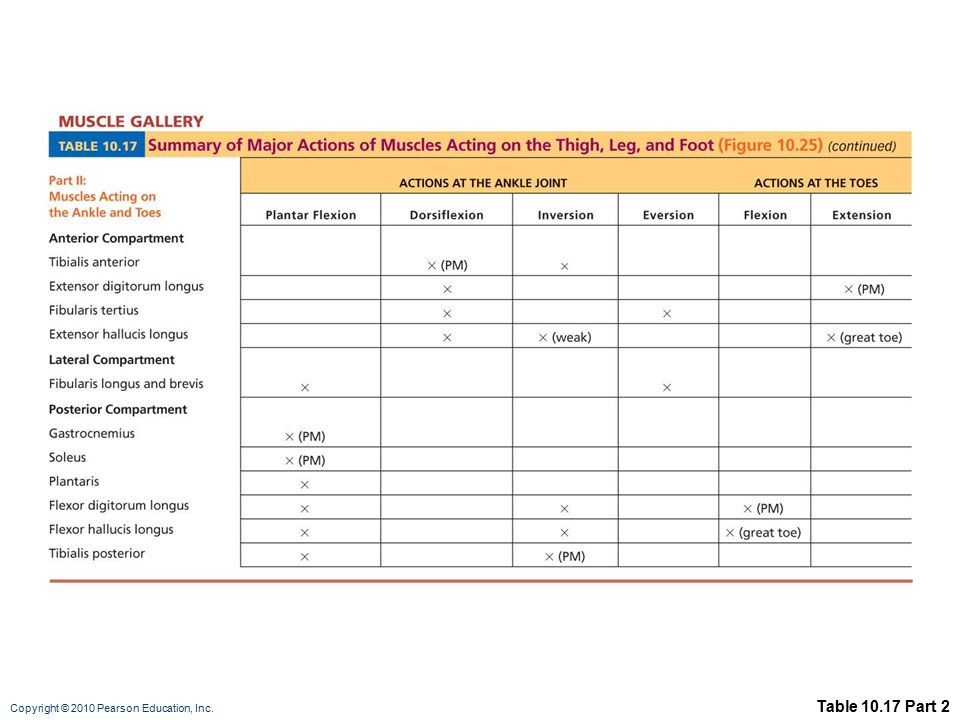 Questions
1. Which of the following isn’t a muscle of the anterior compartment of the leg?
A- Extensor Digitorum Longus  B-  Extensor Hallucis Longus         C-  Peroneus Tertius           D- Peroneus Longus
2.  All of the following are attached to the fibula except?
A- Tibialis Anterior B- Extensor Digitorum Longus                         C- Extensor Hallucis Longus    D-  Peroneus Brevis
3. The insertion of the peroneus tertius is into:
A- Extensor Expansion B- Base of Distal Phalanx of big toe                C- 5th Metatarsal    D- 1st Metatarsal & Medial Cuneiform
4. Which of the following is medial to the vessels in the extensor retinaculum?
A-  Deep Peroneal Nerve B-Extensor Hallucis Longus Tendon                  C-Extensor Digitorum Longus Tendon D-Peroneus Tertius Tendon
5. The nerve supplying lateral compartment of the leg is:
A- Anterior Tibial                   B- Deep Peroneal                                                 C- Superficial Peroneal         D-  Lateral Fibular
6. Which nerve supplies the anterior compartment of the leg ?
A-   Anterior Tibial             B-Deep Peroneal          
 C-Superficial Peroneal             D-Lateral Fibular
7. Insertion of Extensor digitorum longus Tendons:
A- the lateral four toes   B- talus
 C- 5th metatarsal           D- 1st metatarsal
8. Blood supply for Extensor Digitorum Brevis:  
A- anterior tibial artery     B-dorsalis pedis                                              C- peroneal artery              D- femoral artery 
9. Which is the origin of the peroneus longus?  
A-Lateral surface of shaft of fibula    B- anterior surface of tibia      C- medial surface of fibula    D-medial surface of tibia 
10. How many Intermuscular Septa pass from deep fascia to attach to fibula?
A- 1           B- 2                C-3                 D-4




                          1-D 2-A 3-C 4-B 5-C 6-B 7-A 8-B 9-A 10-B
Team Members
Faisal Fahad Alsaif (Team Leader)Abdulaziz Al dukhayel ‏Fahad Alfaiz ‏Akram Alfandi ‏Saad Aloqile ‏Saleh Almoaiqel ‏Abdulaziz Alabdulkareem ‏Abdullah Almeaither ‏Yazeed Aldossari ‏Muath Alhumood
Abdulrahman Almotairi‏
Abdulelah Aldossari ‏Abdulrahman Alduhayyim ‏Hamdan Aldossari ‏Abdullah Alqarni ‏Mohammed Alomar ‏Abdulrahman Aldawood ‏Saud Alghufaily ‏Hassan Aloraini
Khalid Almutairi‏‏
Lamia Abdullah Alkuwaiz (Team Leader)
Rawan Mohammad Alharbi
Abeer AlabduljabbarAfnan Abdulaziz AlmustafaAhad AlgrainAlanoud AlmansourAlbandari AlshayeAlFhadah abdullah alsaleemArwa AlzahraniDana Abdulaziz AlrasheedDimah Khalid AlaraifiGhada AlhaidariGhada AlmuhannaGhaida AlsanadHadeel Khalid AwartaniHaifa AlessaKhulood AlwehabiLayan Hassan AlwatbanLojain AzizalrahmanLujain Tariq AlZaid
Maha BarakahMajd Khalid AlBarrakNorah AlharbiNouf AlotaibiNoura Mohammed AlothaimRahaf Turki AlshammariReham AlhalabiRinad Musaed AlghoraibySara AlsultanShahad AlzahraniWafa AlotaibiWejdan Fahad AlbadraniWjdan AlShamry
Abdulmajeed Alwardi ‏Abdulrahman Alageel ‏Rayyan Almousa ‏Sultan Alfuhaid ‏Ali Alammari ‏Fahad Alshughaithry Fayez Ghiyath Aldarsouni ‏Mohammed Alquwayfili ‏‏Abduljabbar Al-yamani ‏Sultan Al-nasser ‏Majed Aljohani ‏Zeyad Al-khenizan ‏Mohammed Nouri ‏Abdulaziz Al-drgam ‏Fahad Aldhowaihy  ‏Omar alyabis